Medical School Interviews
Kieran Ferrier, 3rd Year Student
Kay McGillivray, 2nd Year Student
University of St Andrews
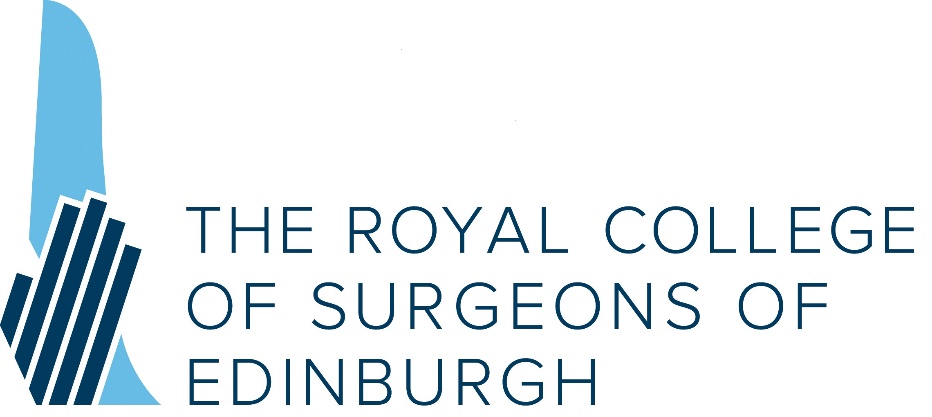 Content
Why Do Universities Interview?
On the Day
The Interview
Types of Interview: MMI, Panel
Types of Question: Academic, Work Experience, Ethics, Role Play Scenarios
Example Questions
The Successful Candidate
Personal Advice
Why Do Universities Interview?http://www.medschools.ac.uk/SiteCollectionDocuments/MSC-Entry-requirements-for-UK-medical-schools.pdf
In 2016, 33 of the 34 UK medical schools interviewed their undergraduate medical applicants (University of Edinburgh did not interview, under review for 2017 cycle). 
To get a better idea of the candidate as a person, instead of as a piece of paper!
Some debate over the efficacy of interviewing for medicine
Across all UK medical schools, the mean applicant : offer ratio at interview is;
2.75:1
[Speaker Notes: AAAAA/AAAAB at Higher is impressive, but is a given.]
On the Day…
Get a proper night’s sleep.
First impressions matter.
Show up on time (early if possible, and convenient!)
Interview begins the second you walk into the medical school.
Dress for the occasion.
Take some time to calm your nerves.
Leave your parents at the door (works better for some than others!)
If offered, stay for the tour.
Types of Interview
Multiple Mini Interviews (MMI)
e.g. Aberdeen, Dundee, St Andrews
Question Types
General “Interview” Questions
Interactive Stations
Roleplay Scenarios
Ethical Scenarios
Panel Interviews
e.g. Glasgow
Question Types
General “Interview” Questions
Ethical Scenarios
Types of Question
“Standard” Interview Questions
Work Experience Questions
Ethical Scenarios
Roleplay Scenarios
How to Deal with…
“Standard” Interview Questions
Prepare for some of the “standard” interview questions.
Take some time to think about what really got you to apply to medicine.
Preparation is good
Over-preparation is not good. 

Work Experience Questions
Quality over quantity.
What you learned, not what you’ve done.
How to Deal with… Medical Ethics Questions
Often seen as one of the most difficult parts of an interview.
Time restrictions mean that full exploration of the topic is not possible.
Appreciate the complexities.
Read some of the literature around;
Euthanasia
Abortion Law
Contraceptive Pill
Treating Minors
Jehovah’s Witnesses
Patient Confidentiality
Beauchamp & Childress’ (B&C) Four Principles
Patient Autonomy
Non-Maleficence
Beneficence
Justice
[Speaker Notes: Autonomy: If it’s the patient we’re treating, it’s the patient to whom we report. They are free to enter and leave our care whenever they see fit (assuming capacity), and all clinical decision making, where possible and desired by the patient, should be made with their involvement. Actions carried out without patient consent, and without legal protection, constitute assault. 

Non-Maleficence: Hippocratic “do no harm”. As doctors, we always act in the best interest of the patient. Acts of commission (doing something) and omission (not doing something), that cause harm to our patient, are in direct violation of this principle.

Beneficence: Often hard to tell the difference between non-maleficence and beneficence. Whereas non-maleficence is continuous (we should never harm a person), beneficence is intermittent (your duty to fulfil this principle only comes into effect when you are responsible for the care of that patient). Acts of admission to a ward, and administration of drugs (for example) are directly linked to your care of that patient, and should always ben in the patient’s best interests. 

Justice: In the words of Aristotle, “giving to each that which is his due”. Equal care for equal problem. Money, power, social status, race, gender, and all other factors should not be qualifying grounds for delivering sub-standard (or above par) care.]
How to Deal with… Medical Ethics Questions
How do you feel about…
Prescribing the contraceptive pill to a sexually active 14 year old?
A patient refusing to tell their partner that they’re HIV positive?
Spending taxpayer money on funding IVF treatment in smokers?
Performing Ebola drug trials in developing countries?
Doctors going on strike?
NHS resource allocation (e.g. dialysis)?
A legal, NHS-mediated, for-profit organ market in the UK?
For-profit healthcare providers (e.g. healthcare in the USA)?
“Only flesh with its soul-its blood-you must not eat”Genesis 9:3-4
Scenario
“Whilst on attachment to a local A&E department, a 12 year old female is brought in by the local ambulance crew, followed quickly by her two parents, after a major RTA. Both parents are devout Jehovah’s Witnesses. Your multidisciplinary team concludes that, amongst other courses of treatment, a blood transfusion is required to save the life of this patient. 
In accordance with their interpretation of Scripture, Jehovah’s Witnesses are staunchly opposed to receiving blood transfusions, believing it to be sinful. The parents refuse to give consent for the child to receive the blood transfusion.”
Using your knowledge of medical ethics, please discuss the considerations you must make before continuing with your treatment plan.
How to Deal with… Role Play Scenarios
Test of communication 
“Counselling”/”Breaking bad news” role play 
Interactive station 

Key communication skills:
Listening 
Empathetic 
Build rapport 
Deal with criticism well
Role Play Examples
Your friend (Nathan) complains to you that his flat-mate is stealing their clothes. Nathan is upset about the situation and would like to talk to you about it. You may wish to provide appropriate advice.

John has visited a very busy A&E with a sore arm, and has been waiting for over an hour to see a doctor. He is very unhappy and would like to speak to someone. Please discuss with John that there are other people waiting and he will be seen to as soon as possible.

An elderly lady, Mary, has fallen down the stairs and is complaining of pain. Normally she looks after her husband and works as a part-time gardener. Please gather information about the incident and how she is feeling. 

You were babysitting for your neighbours whilst they were on holiday, and accidentally broke a vase of sentimental value. They have now arrived back to the house and thank you for your service. Please break the news to them.
[Speaker Notes: Interactive Station: Guiding someone who is blind around a course, build a puzzle.]
The Successful Candidate
Our Advice
Prepare (but not too much!)
Be yourself.
Think before you speak.
Stay calm.
SMILE!
Answer the question, and explain your opinions.




Good Luck!